SWAG Network Haematological Cancer
Clinical Advisory Group
Research Update - Claire Matthews
23/02/2023
National Recruitment to Haematological Cancer Studies
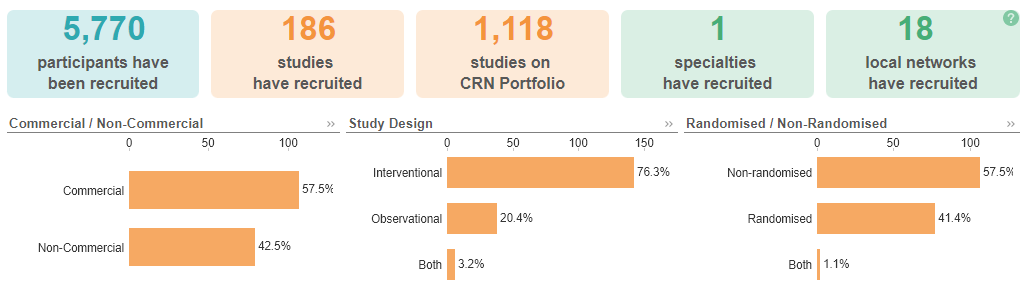 Apr 2022 - Feb 2023
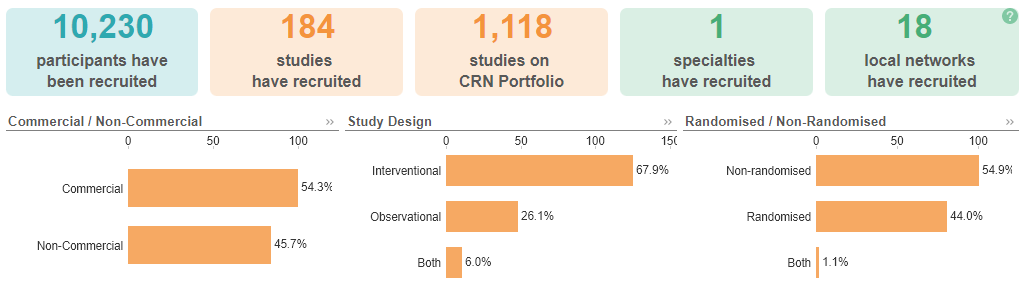 Apr 2021 - Mar 2022
Data cut 20/02/2023
Source: ODP All Portfolio
National vs Regional Recruitment to Haematological Oncology Studies
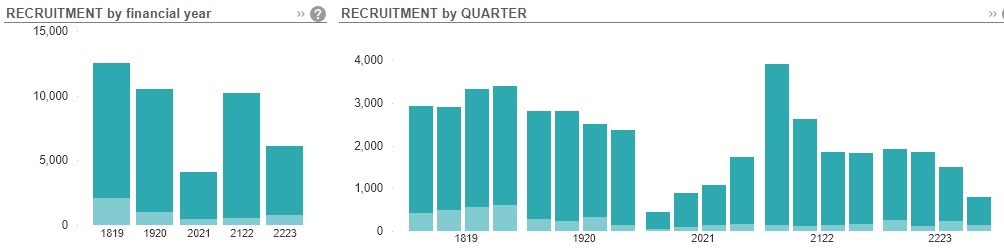 National Recruitment
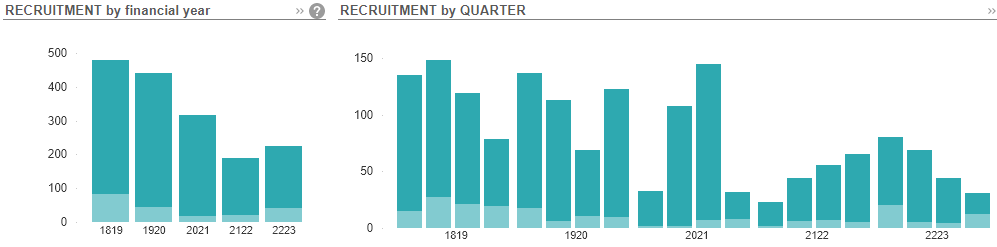 SWAG region Recruitment
Data cut 20/02/2023
Source: ODP All Portfolio
National Recruitment to Haematological Cancer Studies 22/23
SWAG region recruiting studies 22/23
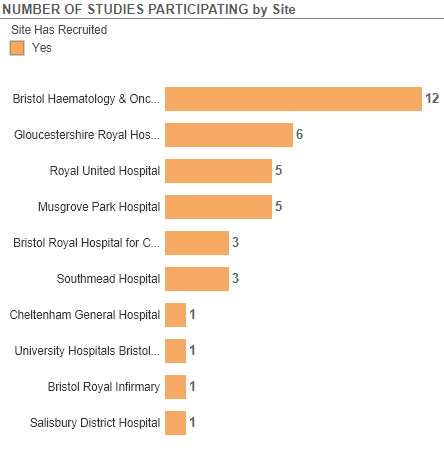 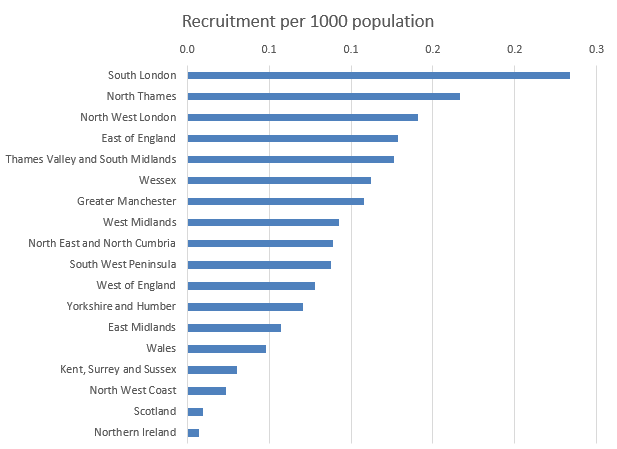 Studies Open to recruitment in SWAG region
Total number of studies currently open:  69

Full list of studies available from Helen Dunderdale or here:
Haem Onc Open studies SWAG region Feb23

Table on next slide lists studies opened from 2021
SWAG In Setup Haematological Cancer Studies
Data cut 21/02/2023
Source: ODP All Portfolio
National In Setup Haematological Cancer Studies open to new sites
Data cut 21/02/2023
Source: ODP All Portfolio
Cancer Patient Experience Survey 2021 Results -  Research Question
Somerset, Wiltshire, Avon and Gloucestershire Published July 2022. 
The score shows the percentage of respondents who gave the most favourable response to a question
The expected range charts in this report show a bar with the lowest and highest score received for each question nationally. Within this bar, an expected range is given (in grey) and a black diamond represents the actual score for this Alliance.
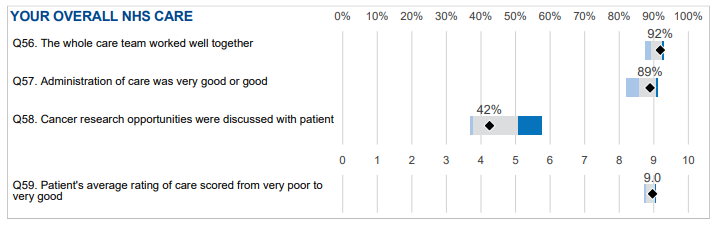 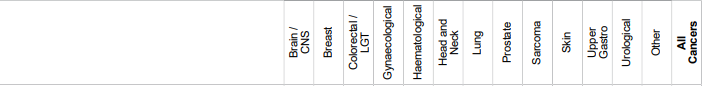 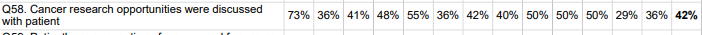 Cancer Patient Experience Survey 2021 Results -  Research Question
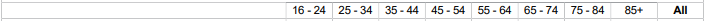 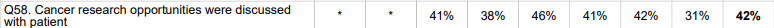 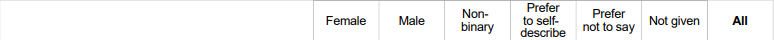 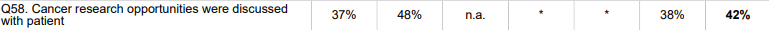 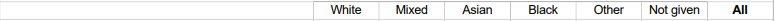 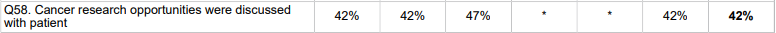 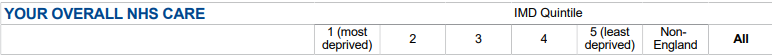 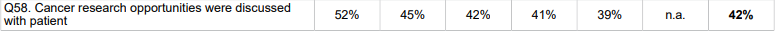 How do we increase conversations about research in your tumour site?
Associate PI Scheme
https://www.nihr.ac.uk/health-and-care-professionals/career-development/associate-principal-investigator-scheme.htm

A six month in-work training opportunity, providing practical experience for healthcare professionals starting their research career.  People who would not normally have the opportunity to take part in clinical research in their day to day role have the chance to experience what it means to work on and deliver a NIHR portfolio trial under the mentorship of an enthusiastic Local PI.
CIs working with a CTU can register their study on the scheme 
https://www.nihr.ac.uk/health-and-care-professionals/career-development/register-your-study-for-the-associate-principal-investigator-scheme.htm

There are currently no APIs in the region for Haematology studies
NIHR ODP https://odp.nihr.ac.uk/
Open data platform. Data on performance and restart across whole CRN, including all specialty areas
NIHR Be Part of Research https://www.ukctg.nihr.ac.uk/
See which studies are open across the country 
National Cancer Research Institute Portfolio Maps  http://csg.ncri.org.uk/portfolio/portfolio-maps/
View current national portfolio of open, closed and ‘in set up’ cancer studies
Find a Clinical Research Study (ODP) http://csg.ncri.org.uk/portfolio/portfolio-maps/
Search for a study to fit criteria.  Good for horizon scanning, eligibility criteria
Research Delivery Manager
claire.matthews@nihr.ac.uk 

Research Portfolio Facilitator
rebecca.pienaar@nihr.ac.uk

Sub-specialty Lead
sallymoore5@nhs.net